Możliwości naprawy silnika
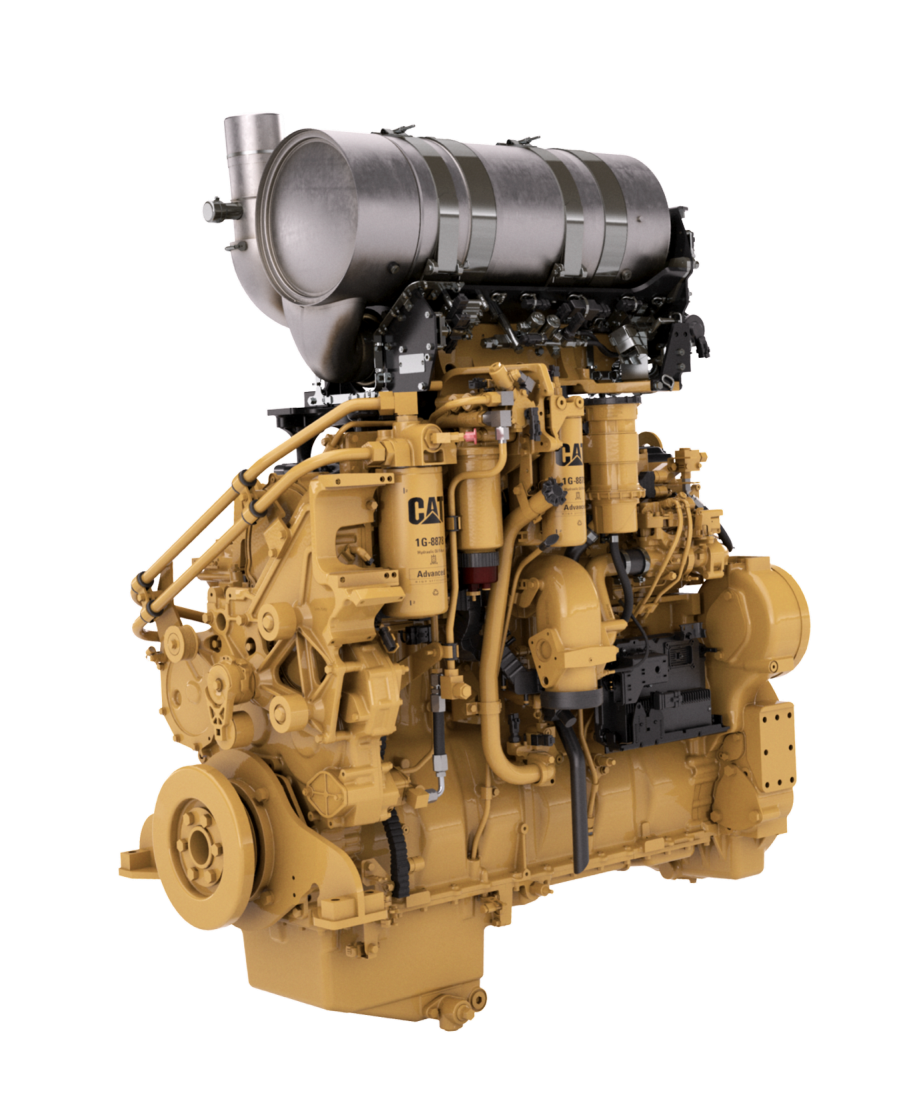 Kompletne silniki
Wymiana u sprzedawcy
Bloki silnika z głowicami
Bloki silnika
Zestawy do dokonywania przeglądu
Naprawa części
Części Classic
Modernizacja
CZĘŚCI CATERPILLAR 
HISTORIA WARTOŚCI
[Speaker Notes: 3406E D8R-II Engine]
Możliwości naprawy silnika
Kompletne silniki – nowe i regenerowane
Stworzone z myślą o pierwotnych poziomach emisji.
Uwzględniają wszystkie techniczne udoskonalenia w celu zwiększenia trwałości i zmniejszenia zużycia paliwa.  
Regenerowane silniki zastępcze są poddawane hamownaiu, aby na pewno działały jak nowe.
Nowe i regenerowane silniki zastępcze są kompletne i gotowe do zainstalowania, co skraca przestoje i zmniejsza koszty, oraz objęte pełną ochroną gwarancyjną.
CZĘŚCI CATERPILLAR 
HISTORIA WARTOŚCI
Możliwości naprawy silnika
Wymiana u sprzedawcy 
Klienci mogą zakupić naprawione części działające jak nowe oraz silniki dostępne od ręki.  
Klient zwraca sprzedawcy używaną część lub „zespół główny”.  
W warsztacie lub centrum regeneracji sprzedawca zleca naprawę zespołu głównego, aby był jak nowy. Następnie umieszcza go w magazynie w oczekiwaniu na kolejnego klienta.
CZĘŚCI CATERPILLAR 
HISTORIA WARTOŚCI
Możliwości naprawy silnika
Regenerowane bloki silnika	
Regeneruje się je w fabryce z użyciem wyłącznie oryginalnych części marki Cat.  
Działają jak nowe i są bardzo trwałe – bloki silnika są całkowicie rozmontowywane i czyszczone, aby mogły spełniać surowe normy. Następnie każdą część poddaje się kontroli, aby na pewno spełniała najwyższe standardy jakości firmy Caterpillar.
CZĘŚCI CATERPILLAR 
HISTORIA WARTOŚCI
Możliwości naprawy silnika
Regenerowane bloki silnika (ciąg dalszy)
Pojedyncze części są też modernizowane pod kątem kluczowych innowacji technicznych, dzięki czemu zostają wyposażone w nasze najnowocześniejsze technologie. W efekcie działają jak nowe i są bardzo trwałe.
Po złożeniu wszystkie regenerowane bloki silnika i bloki silnika z głowicami zostają zbadane i przetestowane elektronicznie w celu zapewnienia odpowiedniej jakości.
CZĘŚCI CATERPILLAR 
HISTORIA WARTOŚCI
Short Block a Long Block
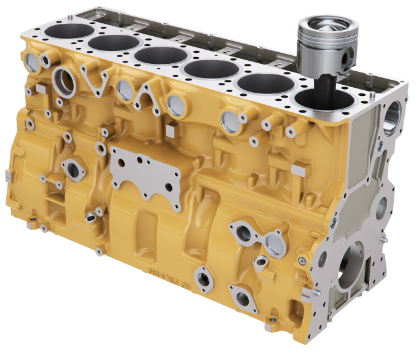 Short Block – blok silnika
Long Block – blok silnika z głowicą
Konfiguracja silnika może zależeć od jego typu – skontaktuj się ze swoim opiekunem serwisowym w celu uzyskania informacji
Możliwości naprawy silnika
Zestawy do dokonywania przeglądu
Zestawy do dokonywania przeglądu silnika przygotowane przez Cat stanowią tańszą i wygodniejszą alternatywę wzbogaconą o wartość dodaną. Dzięki nim oczekiwania klientów są spełniane przez cały cykl użytkowania silnika. Zestawy zostały objęte standardową gwarancją Cat dotyczącą części.
CZĘŚCI CATERPILLAR 
HISTORIA WARTOŚCI
Możliwości naprawy silnika
Naprawa części
Najwyższej jakości części, kontrolowane procesy produkcyjne, standardowe metody naprawy i wysoko wykwalifikowani technicy pracujący dla sprzedawcy sprawiają, że dzięki naprawie elementy marki Cat mogą zyskać drugie życie. W ramach oferty klient otrzymuje części, które działają jak nowe, są bardzo trwałe i które zostają szybko wymienione, a wszystko to za ułamek ceny nowego produktu.
CZĘŚCI CATERPILLAR 
HISTORIA WARTOŚCI
Możliwości naprawy silnika
Modernizacja
W celu zmodernizowania już istniejącej floty przedstaw klientom listy lub zestawy części, dzięki którym będą mogli skorzystać z funkcji właściwych nowym maszynom i silnikom.
Produkty zostały opracowane specjalnie na potrzebę modernizacji istniejących flot pojazdów należących do klientów.
CZĘŚCI CATERPILLAR 
HISTORIA WARTOŚCI
Możliwości naprawy silnika
Modernizacja
Najważniejsze są funkcje części i płynące z nich korzyści, jakie klient będzie odnosił w obszarach bezpieczeństwa kluczowych dla zrównoważenia jego działalności oraz w ramach obniżenia poziomu emisji gazów cieplarnianych, zwiększenia wydajności energetycznej czy wykorzystania zasobów.
CZĘŚCI CATERPILLAR 
HISTORIA WARTOŚCI
Możliwości naprawy silnika
Części Classic
Niedrogie części zamienne marki Cat pozyskiwane na rynku wtórnym, stosowane przede wszystkim w średniej wielkości silnikach sterowanych mechanicznie. 
Caterpillar korzysta z zastrzeżonej wiedzy własnej na temat oryginalnego projektu i zastosowania części. Dzięki temu może zatwierdzać lub udoskonalać produkty oferowane przez naszych dostawców oraz badać je zanim trafią do sieci dystrybucji. Tym samym oferuje produkty najwyższej jakości w kategorii części zastępczych.
CZĘŚCI CATERPILLAR 
HISTORIA WARTOŚCI
Możliwości naprawy silnika
Części Classic
Kształt, dopasowanie i funkcja częściClassic są gwarantowane, ale w odróżnieniu od części oryginalnych części te nie zostają zatwierdzone do ponownego wykorzystania w przypadku, w którym element został zmodernizowany.
Ta linia produktów stanowi alternatywę dla właścicieli starszego, niepełnowartościowego sprzętu pozwalającą na utrzymanie trwałej relacji z klientami opartej na wsparciu produktowym udzielanym przez sprzedawców z sieci marki Cat.
CZĘŚCI CATERPILLAR 
HISTORIA WARTOŚCI
Części silnika
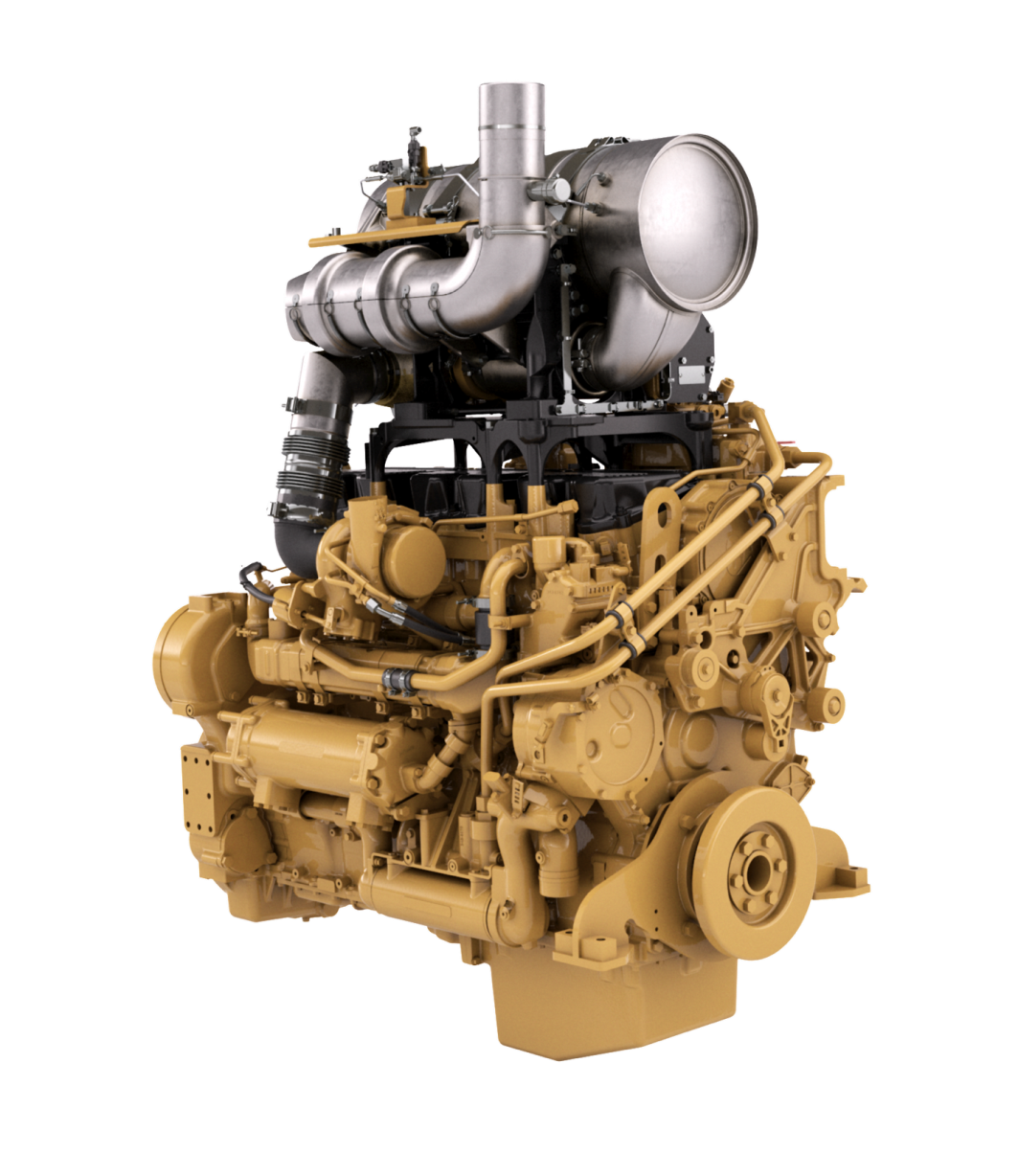 Zespoły cylindra
Głowice cylindra
Zawory
Wtryskiwacze paliwa
Turbosprężarki doładowujące
Uszczelki
Bloki silnika, bloki silnika z głowicami i kompletne silniki
CZĘŚCI CATERPILLAR 
HISTORIA WARTOŚCI
Rozróżnienie regenerowanych zespołów cylindraCo odróżnia Catepillar od dostawców zamienników, którzy operują na rynku wtórnym…
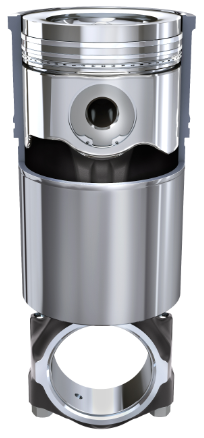 Montaż wstępny cylindra, tłoka, pierścieni i korbowodu: pozwala na szybką i łatwą instalację. Dzięki temu czas naprawy może zostać skrócony nawet o 1 godz. w przypadku pojedynczego cylindra.
Wykończenie i twardość tulei: zapobiega przedwczesnemu zużyciu, pękaniu pod wpływem naprężeń oraz występowaniu usterek.
CZĘŚCI CATERPILLAR 
HISTORIA WARTOŚCI
Rozróżnienie regenerowanych zespołów cylindra
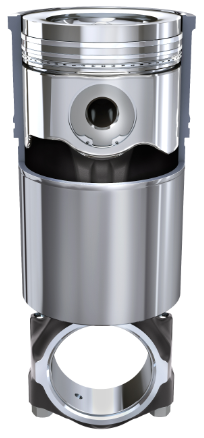 Kołnierze wykończone metodą nagniatania tocznego: użycie metody zapobiega pękaniu kołnierza i przedwczesnym uszkodzeniom.
Precyzyjnie dobrana średnica denka tłoka i otworu sworznia: odpowiednie dopasowanie zapobiega zacieraniu się i zakleszczeniu tłoka w tulei.
CZĘŚCI CATERPILLAR 
HISTORIA WARTOŚCI
Rozróżnienie regenerowanych zespołów cylindra
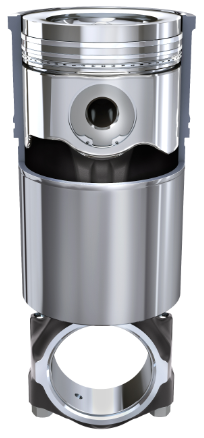 Możliwość poddania regeneracji: daje części drugie życie. Dzięki temu uzyskuje się niższe koszty naprawy przy jednoczesnym dbaniu o środowisko.
Wymiary, twardość i materiały sworznia tłokowego: zapewniają odpowiednie rozłożenie dużych obciążeń, przez co zapobiegają zakleszczeniu się części.
CZĘŚCI CATERPILLAR 
HISTORIA WARTOŚCI
Rozróżnienie regenerowanych zespołów cylindra
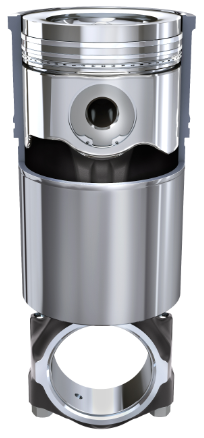 Górny pierścień tłokowy o kształcie baryłkowym: utrzymuje odpowiednią grubość powłoki olejowej w celu ochrony tulei i minimalizuje zużycie oleju.
Wymiary rowków pierścieniowych tłoka:  odpowiednie wymiary rowków pierścieniowych – wysokość, szerokość i głębokość – zapewniają właściwe uszczelnienie i zapobiegają wysokiemu zużyciu oleju.
CZĘŚCI CATERPILLAR 
HISTORIA WARTOŚCI
Rozróżnienie regenerowanych zespołów cylindra
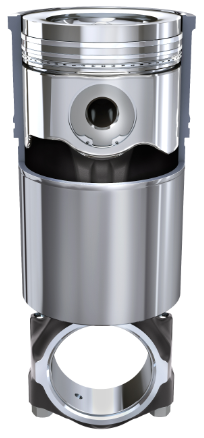 Wymiary tulei: właściwie dobrane wymiary tulei są kluczowe dla kontrolowania poziomu oleju i zwiększenia trwałości. Tuleje cylindrów oferowane przez konkurencyjne marki okazują się zbyt małe, bywają pokryte siatką rysek, co jest nie do przyjęcia, a ich kołnierze są zbyt wysokie. To wszystko może doprowadzić do zatarcia tłoka, problemów z kontrolowaniem poziomu oleju oraz nieprawidłowego „zgniatania” uszczelki głowicy, co skutkuje przeciekami.
CZĘŚCI CATERPILLAR 
HISTORIA WARTOŚCI
Rozróżnienie regenerowanych zespołów cylindra
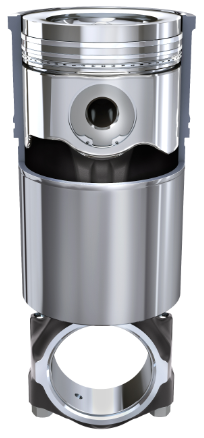 Chromowana powierzchnia pierścienia tłokowego: starannie dobrana warstwa chromowania na powierzchni zapewnia odpowiednie tarcie między pierścieniem a tuleją oraz kontrolę nad poziomem oleju.  Warstwa chromowana konkurencyjnych pierścieni bywa zbyt gruba. Może to doprowadzić do nadmiernego zużycia części i, w efekcie, problemów z kontrolą poziomu oleju.
CZĘŚCI CATERPILLAR 
HISTORIA WARTOŚCI
Rozróżnienie regenerowanych zespołów cylindra
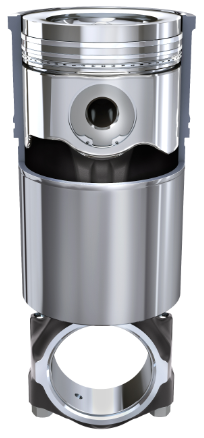 Korbowody łamane: maksymalizują poziom obciążenia, aby zwiększyć żywotność silnika. Dopasowane powierzchnie łączenia odpowiadają za prawidłowe zmontowanie korbowodu z tłokiem podczas naprawy.
Automatyczne łączone procesy umieszczania i dokręcania śruby mocującej korbowód: dzięki nim zespół korbowodu pozostanie zmontowany – eliminują możliwość wystąpienia usterek wynikających z nieprawidłowego montażu.
CZĘŚCI CATERPILLAR 
HISTORIA WARTOŚCI
Rozróżnienie głowic cylindra
Wiele możliwości regeneracji: wszystkie układy zostały fabrycznie poddane próbie szczelności, są w pełni złożone i gotowe do instalacji, co skraca czas pracy nad tym elementem. Dostępne od ręki są także głowice bez zaworów, przeznaczone do samodzielnego zamontowania przez klienta.
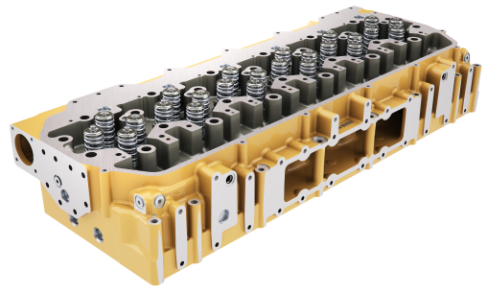 CZĘŚCI CATERPILLAR 
HISTORIA WARTOŚCI
Rozróżnienie głowic cylindra
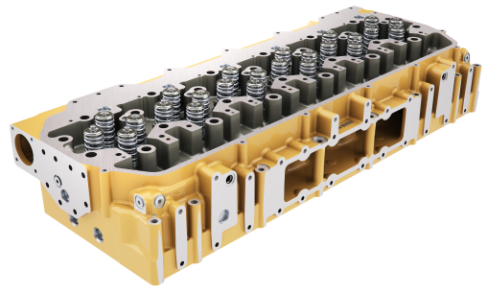 Czyste głowice: resztki masy rdzeniowej mogą osadzić się w głębi głowic cylindra jako pozostałość po procesach odlewania, która z czasem stanie się szkodliwym  zanieczyszczeniem silnika lub będzie przeszkadzać w odpowiednim schładzaniu go podczas pracy.
CZĘŚCI CATERPILLAR 
HISTORIA WARTOŚCI
Rozróżnienie głowic cylindra
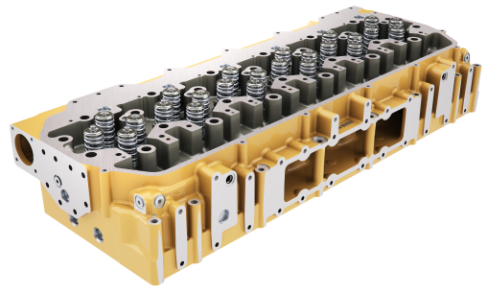 Standardowe i nadwymiarowe prowadnice i/lub gniazda zaworowe: dostępność wielu rozmiarów prowadnic i gniazd pozwala wykorzystać w najwyższym stopniu możliwości naprawy i odzyskiwania głowic.
CZĘŚCI CATERPILLAR 
HISTORIA WARTOŚCI
Rozróżnienie głowic cylindra
Zaprojektowane z myślą o regeneracji: kosztowna dolna część odlewu głowicy może zostać poddana obróbce mechanicznej w celu naprawienia drobnych uszkodzeń, a następnie wciąż może zostać wykorzystana ponownie.
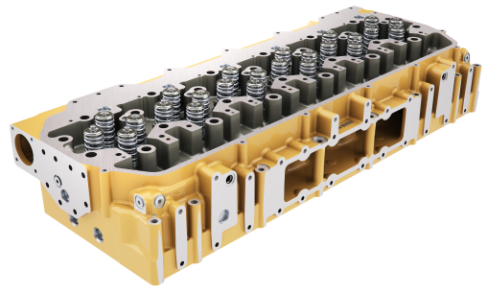 CZĘŚCI CATERPILLAR 
HISTORIA WARTOŚCI
Rozróżnienie głowic cylindra
Poddane pełnej obróbce mechanicznej, aby spełniały surowe normy i tolerancje Caterpillar: ze względu na doskonałe dopasowanie wszystkich elementów głowicy cylindra i stykających się powierzchni obróbka zapewnia zero przecieków. Dzięki temu część jest maksymalnie niezawodna i cechuje ją zwiększona trwałość.
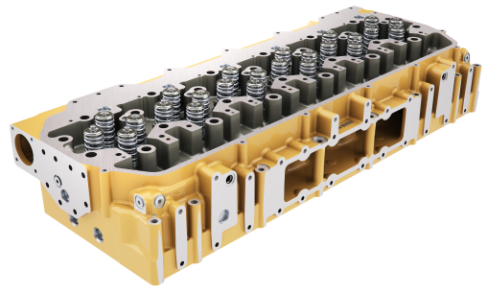 CZĘŚCI CATERPILLAR 
HISTORIA WARTOŚCI
Rozróżnienie zaworów ssących i wydechowych
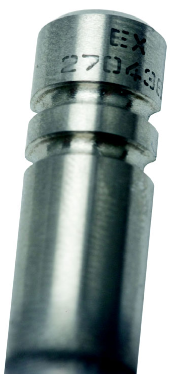 Rowki zaworu: obrabianie mechaniczne zgodne ze specyfikacjami Caterpillar sprawia, że na rowkach jest brak śladów radełkowania. Niestaranne wykończenie tego obszaru może doprowadzić do nadmiernego zużycia zamka zaworu i zapadnięcia się zaworu.
CZĘŚCI CATERPILLAR 
HISTORIA WARTOŚCI
Rozróżnienie zaworów ssących i wydechowych
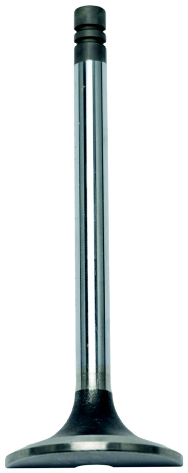 Kąt gniazda zaworu: bardziej stromy kąt nachylenia przylgni zaworu oznacza lepsze dopasowanie do gniazda zaworu. W porównaniu z konkurencyjnymi produktami w zaworach marki Cat zastosowano 150% więcej materiału pokrywającego, co skutkuje większą trwałością i lepszymi osiągami.
CZĘŚCI CATERPILLAR 
HISTORIA WARTOŚCI
Rozróżnienie zaworów ssących i wydechowych
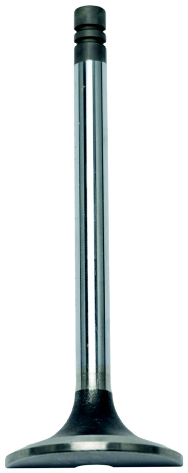 Twardość grzybka zaworu: odpowiednia twardość i dobór właściwych materiałów zmniejsza ryzyko przedwczesnego pęknięcia lub pęknięcia zmęczeniowego. W konkurencyjnych zaworach stosuje się te same materiały na trzonku i grzybku. Wiele zaworów marki Cat wyprodukowano z dwóch rodzajów materiałów, a następnie poddano zgrzewaniu tarciowemu i obróbce mechanicznej w celu zwiększenia wytrzymałości, niezawodności i przenikania ciepła.
CZĘŚCI CATERPILLAR 
HISTORIA WARTOŚCI
Rozróżnienie zaworów ssących i wydechowych
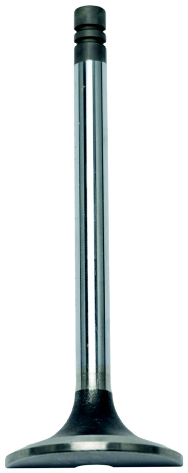 Wysokość, długość i średnica grzybka oraz trzonka zaworu: zawory marki Cat cechuje prawidłowa geometria. Dzięki niej zawór jest odpowiednio dopasowany i pozwala na kontrolowanie smarowania zaworu olejem, prawidłowe funkcjonowanie zaworu i spalanie, właściwą synchronizację i lepsze osiągi.
CZĘŚCI CATERPILLAR 
HISTORIA WARTOŚCI
Rozróżnienie wtryskiwaczy paliwa
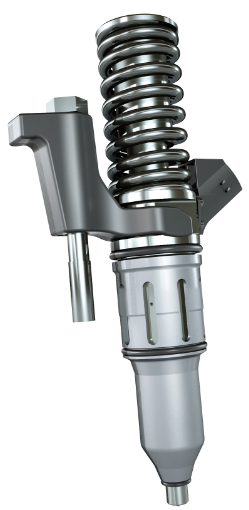 Opatentowany materiał i sposób produkcji: do stworzenia wtryskiwaczy marki Cat wykorzystuje się specjalistyczne procesy metalurgiczne oraz opatentowane procesy produkcji i projekty, dzięki którym wtryskiwacze te mogą spełniać aktualne wymogi emisyjne względem wydajności i wtrysku.
CZĘŚCI CATERPILLAR 
HISTORIA WARTOŚCI
Rozróżnienie wtryskiwaczy paliwa
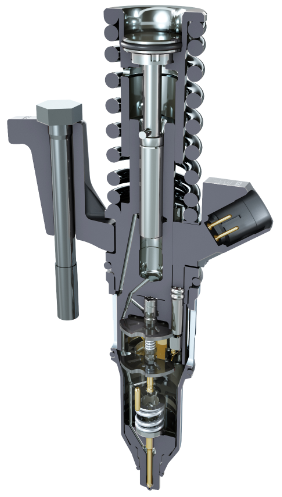 W 100% testowane fabrycznie: zarówno nowe, jak i regenerowane wtryskiwacze zostały w 100% przetestowane i skalibrowane fabrycznie zgodnie ze specyfikacjami i za pomocą tego samego sprzętu testowego, aby zapewnić najwyższą wydajność i zgodność z normami czystości. W efekcie klienci za każdym razem otrzymują produkty wysokiej jakości.
CZĘŚCI CATERPILLAR 
HISTORIA WARTOŚCI
Rozróżnienie wtryskiwaczy paliwa
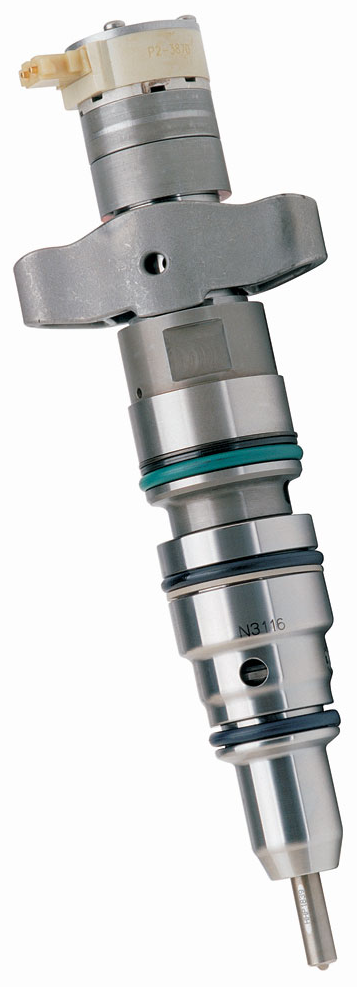 Szeroka gama produktów: regenerowane części zamienne są dostępne dla wszystkich modeli silników, zarówno tych sprzed II Wojny Światowej, jak i nowoczesnych modeli spełniających wymogi normy Tier 4, co stanowi alternatywę dla nowych wtryskiwaczy. Klienci mogą być spokojni o to, że będą mieć stały dostęp do możliwości naprawy przez cały okres użyteczności sprzętu.
CZĘŚCI CATERPILLAR 
HISTORIA WARTOŚCI
Rozróżnienie turbosprężarek doładowujących
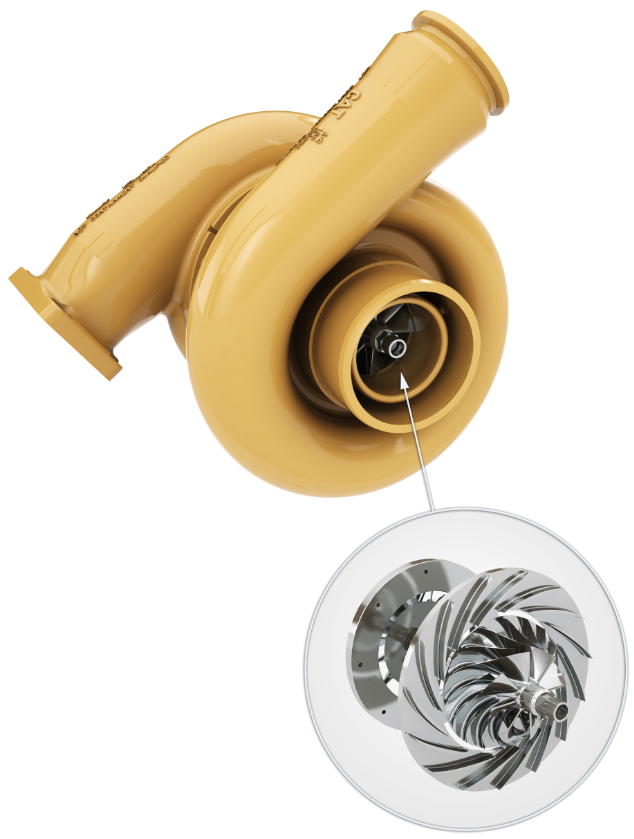 Tolerancje wytwarzania: ściśle określone tolerancje odpowiadają za wydajną pracę przy uzyskaniu prawidłowego przepływu powietrza i prędkości koła, dzięki czemu zwiększa się żywotność turbosprężarki i wydajność silnika. To sprawia, że koszt pracy silnika jest niższy.
CZĘŚCI CATERPILLAR 
HISTORIA WARTOŚCI
Rozróżnienie turbosprężarek doładowujących
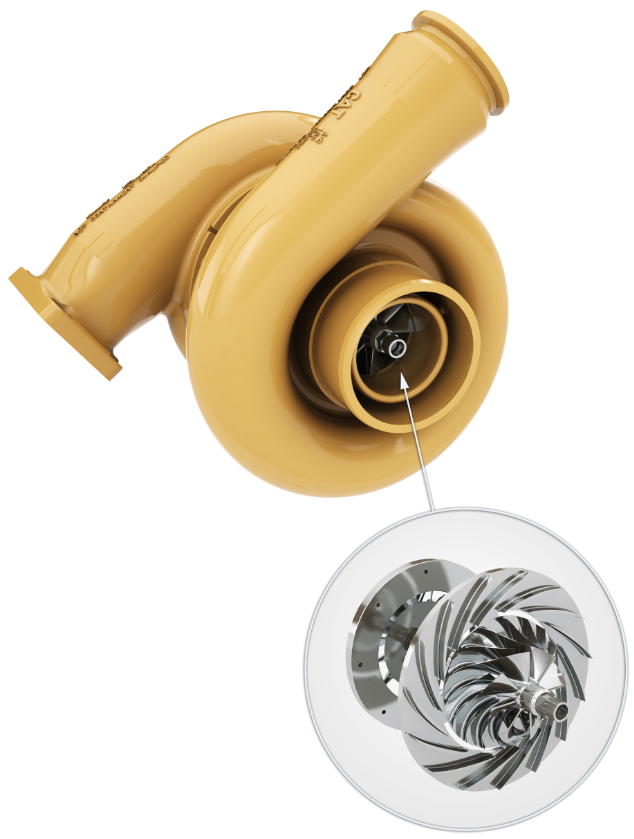 Nadzwyczaj dobre wyważenie:  wyważenie wirnika turbosprężarki jest najważniejsze. Czasem prędkość obrotowa wirnika może wynosić 80 tys. obrotów na minutę, a nawet więcej. Odpowiednie wyważenie zwiększa całkowitą żywotność i wydajność turbosprężarki, co skutkuje doskonałymi osiągami silnika. Nie ma sensu sięgać po wątpliwe rozwiązania!
CZĘŚCI CATERPILLAR 
HISTORIA WARTOŚCI
Rozróżnienie uszczelek
Twardsze uszczelki tulei: w porównaniu z wieloma zamiennikami uszczelki tulei marki Cat są twardsze ze względu na swój skład chemiczny. Z tego powodu są odporne na rozcinanie podczas montażu i nie przeciekają – olej i chłodziwo pozostają na swoim miejscu. Umożliwia to zwiększenie żywotności silnika i uzyskanie doskonałej wytrzymałości.
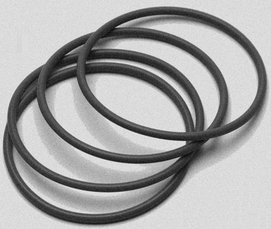 CZĘŚCI CATERPILLAR 
HISTORIA WARTOŚCI
Rozróżnienie uszczelek
Trwałe materiały: w uszczelkach głowicy marki Cat zawarto górne pierścienie tłokowe wyprodukowane ze stali nierdzewnej, aby zwiększyć ich trwałość i wytrzymałość – w uszczelkach nieoryginalnych stosuje się tańsze pierścienie ze stali węglowej. W porównaniu z dostępnymi na rynku wtórnym uszczelkami wykonanymi z materiału o włóknach w osnowie pokryte grafitem materiały, z których wykonano uszczelkę głowicy marki Cat znacznie zwiększa możliwości uszczelniające oraz odporność na zniszczenie.
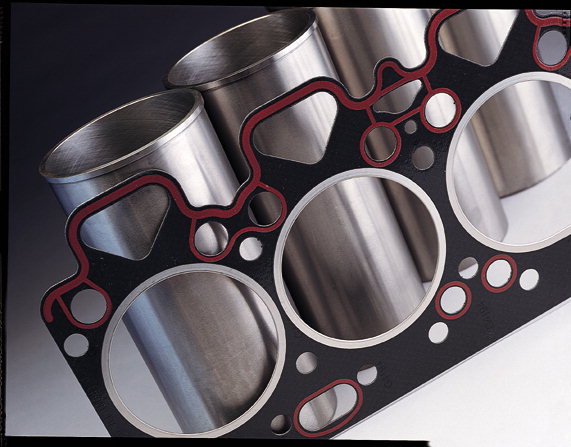 CZĘŚCI CATERPILLAR 
HISTORIA WARTOŚCI
Rozróżnienie uszczelek
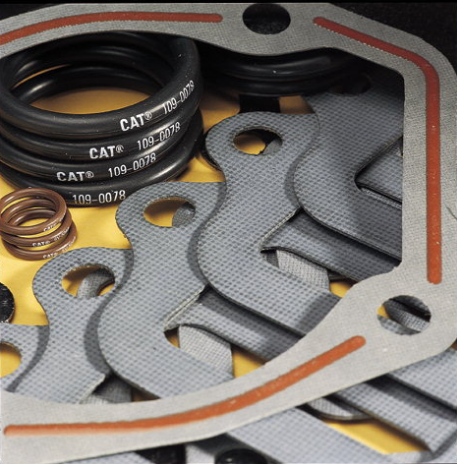 Łatwa identyfikacja: podczas gdy wielu sprzedawców zamienników nie może zapewnić jednoznacznej identyfikacji produktu, na oryginalnej uszczelce marki Cat jest odciśnięty numer części. Dzięki temu zamawianie uszczelek zamiennych przebiega łatwo i sprawnie, a także pozwala zaoszczędzić czas, pieniądze oraz nerwy.
CZĘŚCI CATERPILLAR 
HISTORIA WARTOŚCI
Rozróżnienie uszczelek
Wytrzymały uszczelnienie w płynie: uszczelnienie w płynie marki Cat zapewnia najwyższy poziom uszczelnienia, dzięki czemu niepożądany brud i woda nie mają dostępu do wnętrza silnika, a istotne dla jego działania płyny nie wyciekają. Dodatkowo płyn uszczelniający wpływa korzystnie na zachowanie momentu dokręcenia śrub i ułatwia zamontowanie uszczelki.
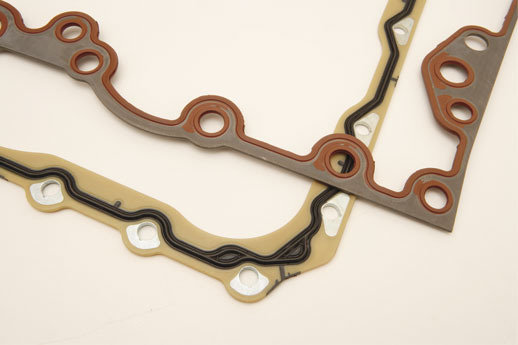 CZĘŚCI CATERPILLAR 
HISTORIA WARTOŚCI
Rozróżnienie uszczelek
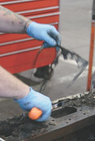 Łatwy montaż i demontaż: demontowanie uszczelek Cat w całości pozwala uniknąć czasochłonnego zeskrobywania, po którym mogą pozostać resztki uszczelnienia.
W przyszłości pozostałości te mogłyby wpływać na szczelność elementu i obniżać wydajność pracy silnika. Szybki i łatwy montaż i demontaż to sposób na oszczędność czasu i pieniędzy.
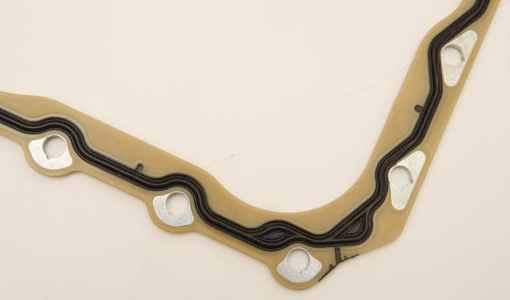 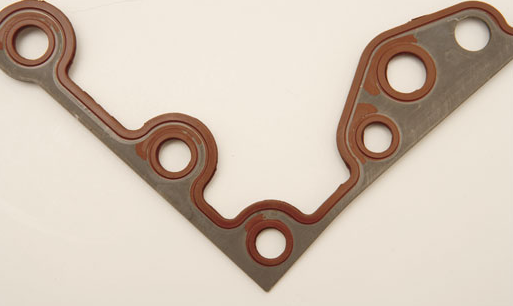 CZĘŚCI CATERPILLAR 
HISTORIA WARTOŚCI
Rozróżnienie bloków silnika, bloków silnika z głowicami i kompletnych silników regenerowanych
100% wymiana kluczowych części: całkowita wymiana pierścienia tłokowego zapewnia doskonałą kontrolę nad poziomem oleju i wydajność silnika. Zawory, łożyska, uszczelki i elementy gumowe zostają wymienione na nowe części marki Cat, aby zapewnić niezawodne funkcjonowanie i większą żywotność silnika.
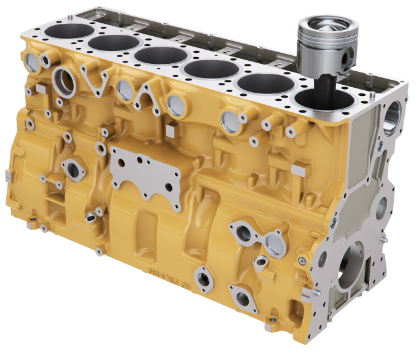 CZĘŚCI CATERPILLAR 
HISTORIA WARTOŚCI
Rozróżnienie bloków silnika, bloków silnika z głowicami i kompletnych silników regenerowanych
Odnowione powierzchnie bloku i głowicy: po całkowitym rozmontowaniu bloku najważniejsze powierzchnie zostają poddane ponownej obróbce mechanicznej, aby spełniały wymagania oryginalnej specyfikacji produktu (dotyczącej wymiarów i wykończenia powierzchni). Dzięki temu będą funkcjonować jak nowe. Potem następuje proces intensywnego oczyszczania.
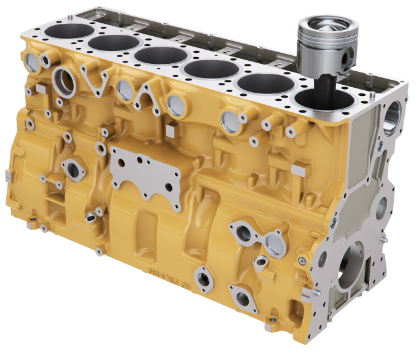 CZĘŚCI CATERPILLAR 
HISTORIA WARTOŚCI
Rozróżnienie bloków silnika, bloków silnika z głowicami i kompletnych silników regenerowanych
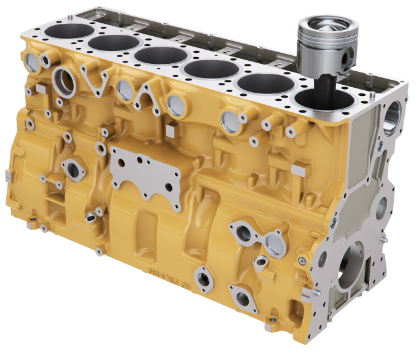 Czysty zespół: składano go w najnowocześniejszych, kontrolowanych pod kątem zanieczyszczeń obiektach, aby zapobiec przedostaniu się do środka brudu i innych szkodliwych zanieczyszczeń podczas montażu.
CZĘŚCI CATERPILLAR 
HISTORIA WARTOŚCI
Rozróżnienie bloków silnika, bloków silnika z głowicami i kompletnych silników regenerowanych
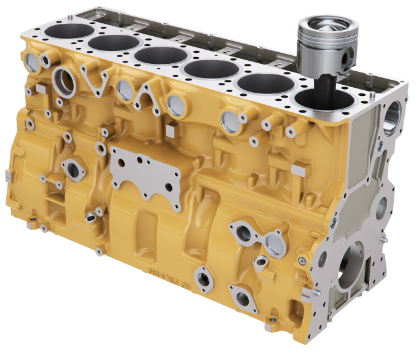 Pełna linia produktów: bogata oferta kompletnych silników, bloków silnika i bloków silnika z głowicami pozwala zmniejszyć koszt robocizny i przyśpieszyć naprawę lub wymianę elementu, dzięki czemu można zaoszczędzić nie tylko pieniądze, lecz także czas poświęcany na kosztowne przestoje w pracy.
CZĘŚCI CATERPILLAR 
HISTORIA WARTOŚCI
Rozróżnienie bloków silnika, bloków silnika z głowicami i kompletnych silników regenerowanych
Modernizacje i ulepszenia: zarówno w regenerowanych blokach silnika, jak i całych silnikach regenerowanych wprowadza się najnowsze oraz kluczowe ulepszenia w celu zapewnienia najwyższego poziomu niezawodności i dużej żywotności.
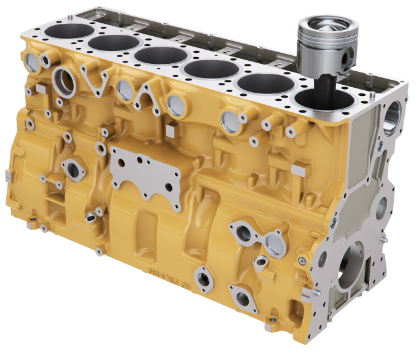 CZĘŚCI CATERPILLAR 
HISTORIA WARTOŚCI
Rozróżnienie bloków silnika, bloków silnika z głowicami i kompletnych silników regenerowanych
Fabrycznie przetestowane: po zmontowaniu bloki silnika obu typów są testowane elektronicznie, zaś kompletne silniki regenerowane poddaje się hamowaniu w celu zagwarantowania dużej żywotności i działania takiego jak w nowych zespołach. Bloki, wał korbowy i głowice cylindrów zostają w 100% przebadane pod kątem pęknięć, erozji czy innych uszkodzeń. Testy odbywają się po zakończeniu procesu intensywnego oczyszczania i potwierdzają przygotowanie elementów do dalszej długiej pracy.
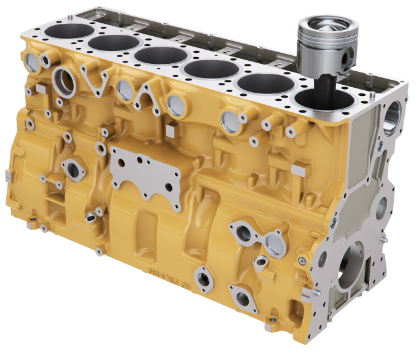 CZĘŚCI CATERPILLAR 
HISTORIA WARTOŚCI
Części silnika – najczęściej zadawane pytania
Pytanie: Jeśli mogę kupić dokładnie taki sam produkt od dostawcy części Caterpillar, to czemu mam płacić więcej za znaczek z logo marki Cat?

Odpowiedź: Caterpillar gwarantuje właściwe dopasowanie i działanie elementu, a także pokrywa cały koszt części i związanej z nimi robocizny w przypadku wykrycia wady materiałowej lub produkcyjnej.  Caterpillar realizuje proces rygorystycznej kontroli jakości, z którym nie mogą się równać praktyki stosowane przez konkurencyjnefirmy. Części marki Cat zostały zaprojektowane z myśląo tym, że będą funkcjonować jako element całego układu.
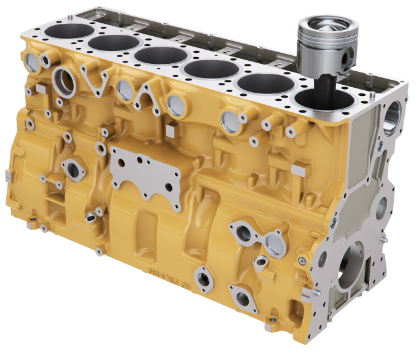 CZĘŚCI CATERPILLAR 
HISTORIA WARTOŚCI
Części silnika – najczęściej zadawane pytania
Pytanie:  Wymiana lub naprawa turbosprężarek ma znaczny wpływ na koszt remontu silnika. Co należy zrobić, aby ten koszt obniżyć?

Odpowiedź:  Warto zastanowić się nad regenerowanymi turbosprężarkami i wkładami. Działają tak jak nowe części i stosuje się do nich taką samą gwarancję fabryczną, a wszystko to jest dostępne za ułamek ceny. Ponadto dzięki nim zmniejsza się ryzyko wystąpienia kosztownej awarii turbosprężarki lub silnika, która skutkowałaby stratą czasu i pieniędzy.
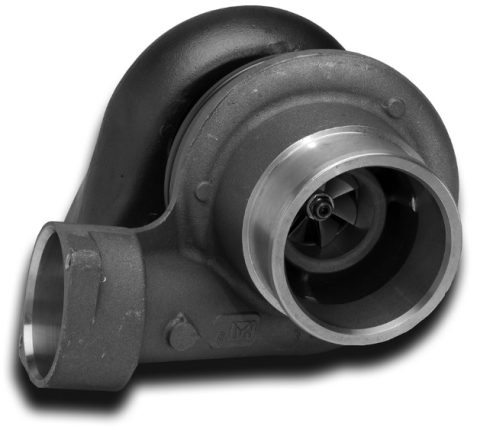 CZĘŚCI CATERPILLAR 
HISTORIA WARTOŚCI